Communications | Conduct a media interview
Microsoft 365 Copilot
Buy
Reduce time
Expand audiences
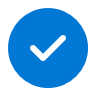 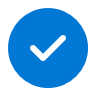 Value benefit
KPIs impacted
Cost savings
Employee experience
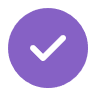 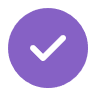 1. Research the interviewer
2. Research the audience
3. Generate questions
Ask Copilot to research the interviewer and their publication to understand their previous work and approach to the topic.
Use Copilot to research the demographic of the publication the interviewer works for. This will help tailor the FAQs and responses to the audience's interests and knowledge level.
Prompt Copilot to generate anticipated questions. The questions should be informed by the research conducted in the previous steps and crafted to be conversational yet concise.
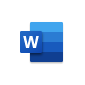 Copilot in Word
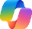 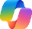 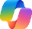 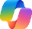 Copilot Chat1
Copilot Chat1
Copilot Chat1
Copilot Chat2
Benefit: Having context from similar conversations can help you anticipate tough questions that may arise. Search for articles, interviews, and other content they have produced.
Benefit: Understand the publication's readership, allowing the spokesperson to connect more effectively with the audience's interests and expectations.
Benefit: Proactively prepare for the types of questions that are likely to be asked, enabling the spokesperson to respond confidently and thoughtfully.
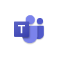 Copilot in Teams
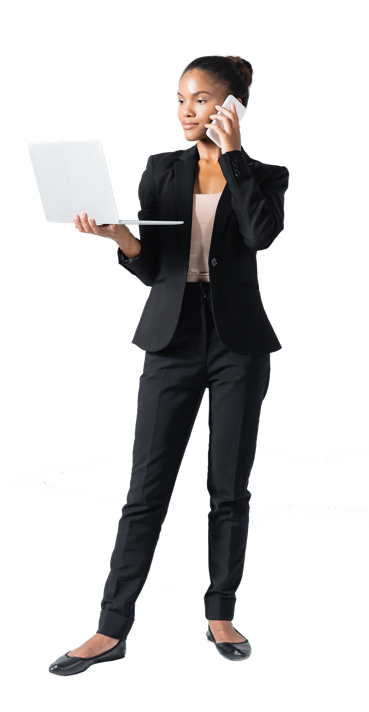 6. Conduct the interview
5. Create a FAQ document
4. Generate answers
Conduct the interview through Microsoft Teams and query the transcript with Copilot in Teams to judge your spokesperson’s answers against the FAQ Document.
Use Copilot in Word to create an FAQ document using the Copilot-generated questions and answers from the previous steps.
Ask Copilot to generate answers for each anticipated question generated in the previous step, using related organization documents to source answers.
Benefit: Maintain integrity and consistency of messaging and prepare for future interviews.
Benefit: Ensure consistency and accuracy in the spokesperson's responses by aligning with the organization's official stance and create a single source of truth to reference later.
Benefit: Craft answers that align with the organization's messaging and the spokesperson's personal voice – all with the context of the interviewer's approach.